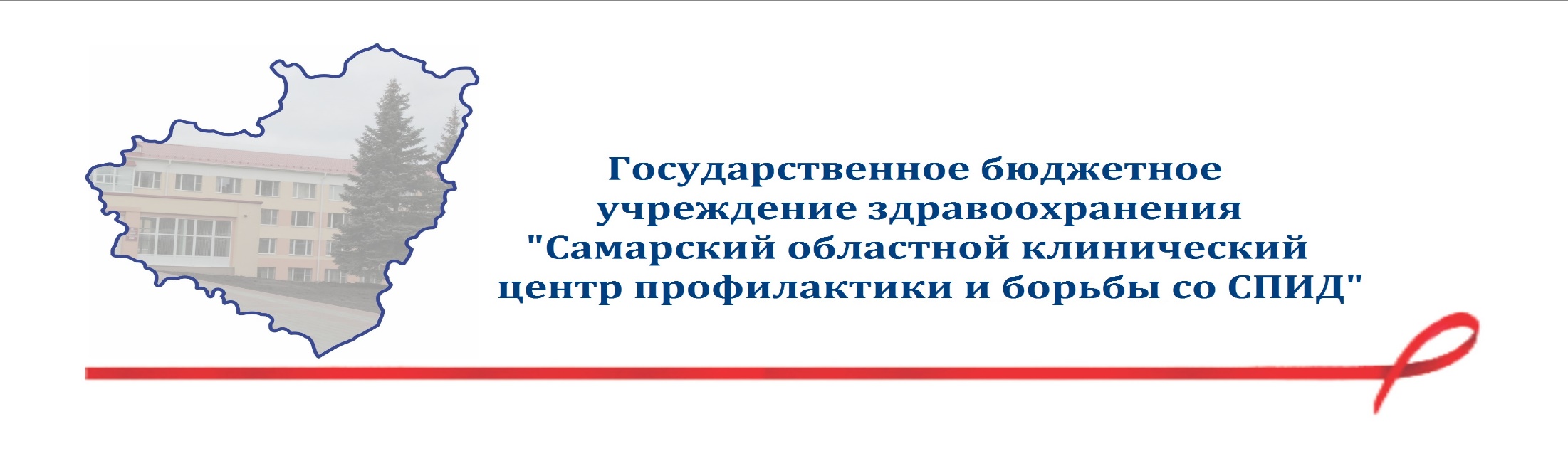 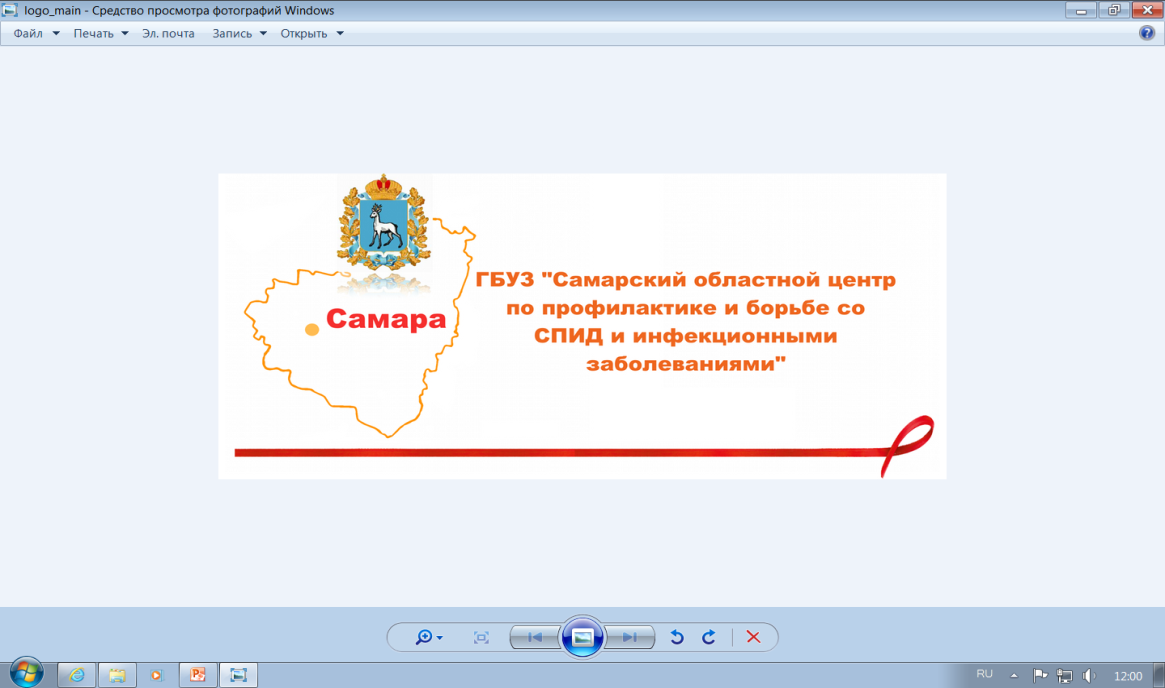 «Анализ прогностической и эпидемиологической значимости в выявлении антигена р-24 при ранней диагностике  ВИЧ-инфекции»
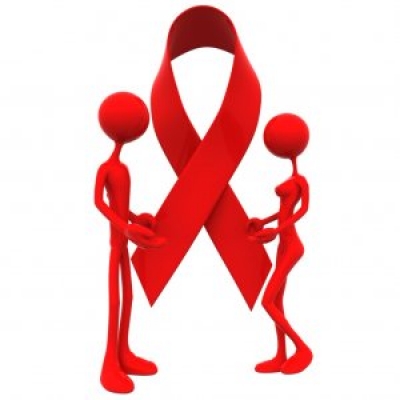 фельдшер-лаборант высшей категории ГБУЗ СОКЦ СПИД   
Голованова Ольга Георгиевна
                         

                                 Самара 2018
Самарская область(3,2 млн. чел.)
Пораженность ВИЧ-инфекцией 
(на 100 000 населения)
ЛЖВ – 35073 человека
пораженность населения региона – 1,1%
ежегодно регистрируется более 3000 новых случаев (3277 в 2017 году)
за 8 мес. 2018 года – 1979 новых случаев
Эпидситуация по ВИЧ-инфекции в Самарской области остается напряженной!
Тесты, используемые при диагностике ВИЧ-инфекции
Простые/быстрые тесты:
Инвазивные:
исследуемый материал -  кровь, плазма, сыворотка
Неинвазивные:

исследуемый материал -  околодесенная жидкость
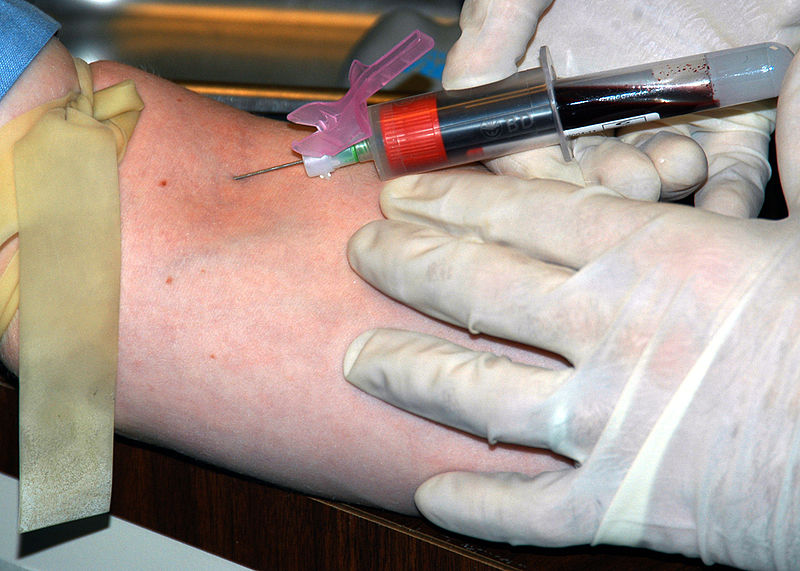 СКРИНИНГОВАЯ ЛАБОРАТОРИЯ
При положительном результате анализ последовательно проводится ещё 2 раза.
Если получены два положительных результата из трёх постановок, сыворотка считается первично-положительной.
Эта сыворотка направляется в референс-лабораторию.
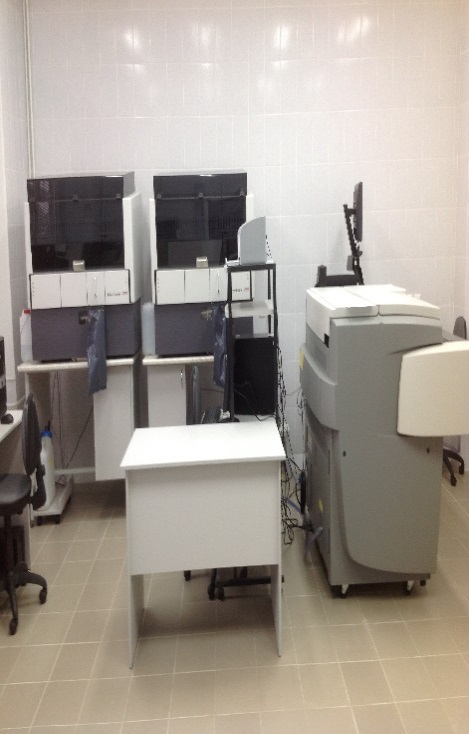 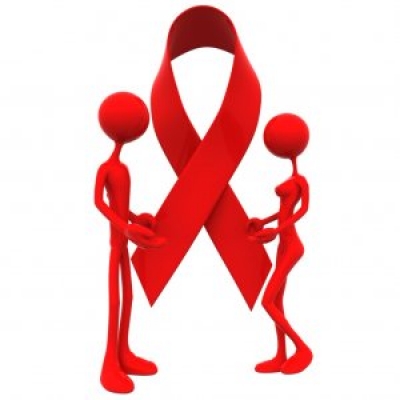 РЕФЕРЕНС- ЛАБОРАТОРИЯ
Сыворотка исследуется в другой тест-системе иного производителя.
При получении отрицательного результата, он повторно исследуется в третьей тест-системе, которая отличается от первой и второй по составу антител, антигенов или формату тестов.
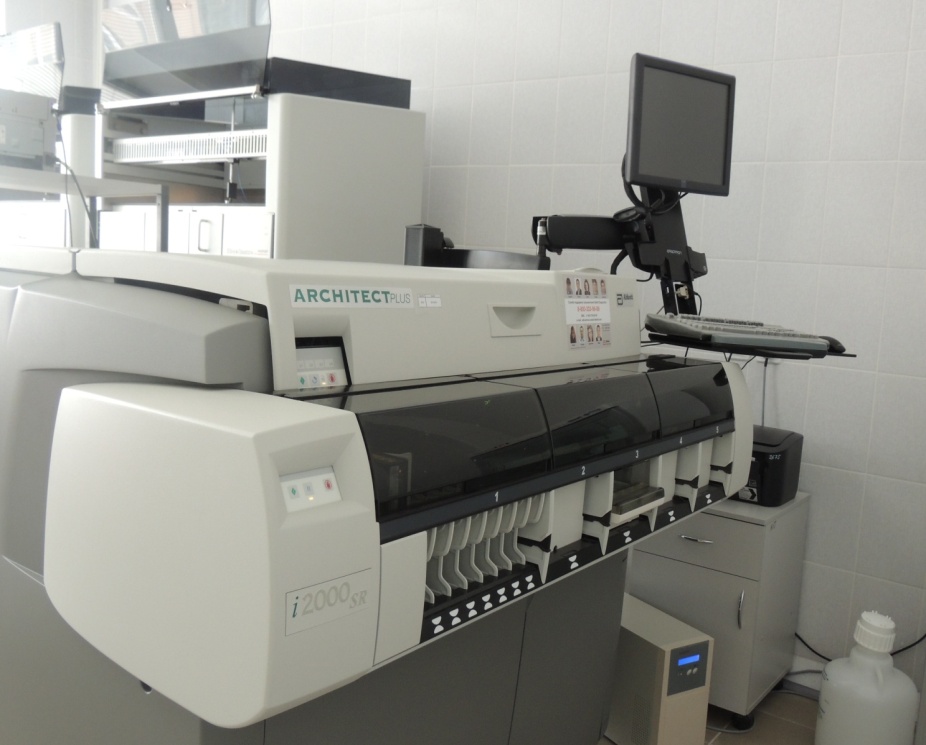 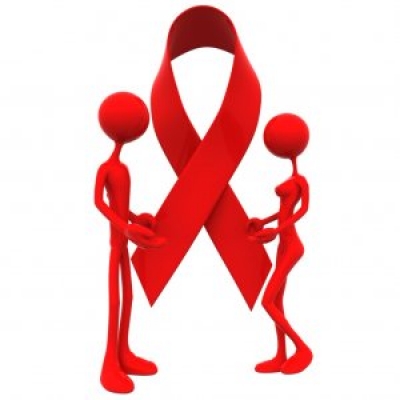 РЕЗУЛЬТАТЫ                             РЕФЕРЕНС- ИССЛЕДОВАНИЯ
При получении отрицательного результата (во второй и третьей тест-системах) выдаётся заключение об отсутствии антител к ВИЧ.
При получении положительного результата (во второй или третьей тест-системе) сыворотку необходимо исследовать в иммунном или линейном блоте.
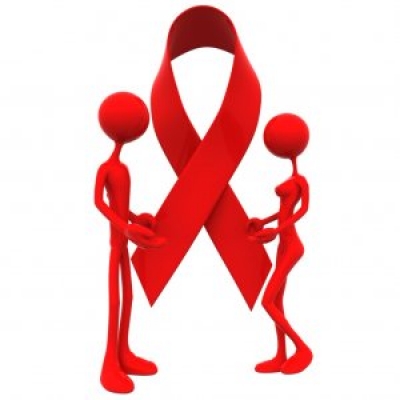 ИММУНОБЛОТТИНГ
По стандарту этим методом подтверждают или отрицают положительный результат в ИФА.
 Считается более специфичным, хотя и более сложным.
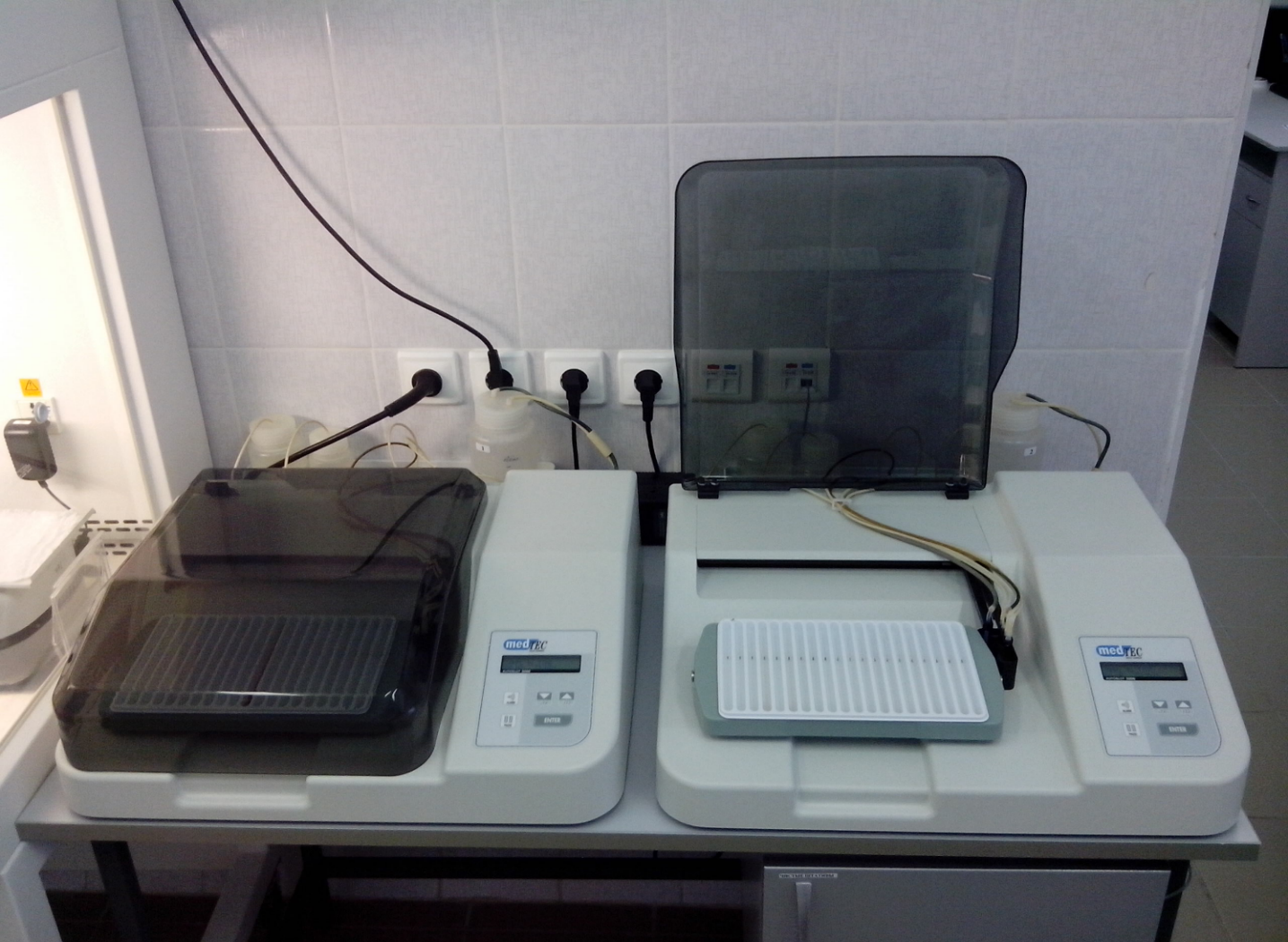 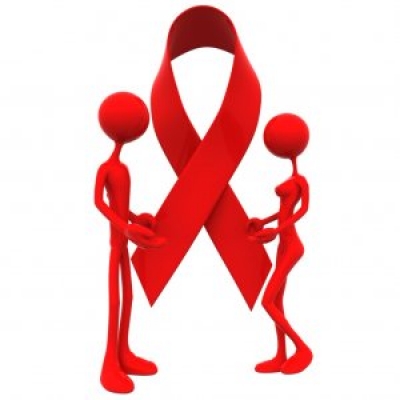 Интерпретация результата
Лизатный
Рекомбинантный
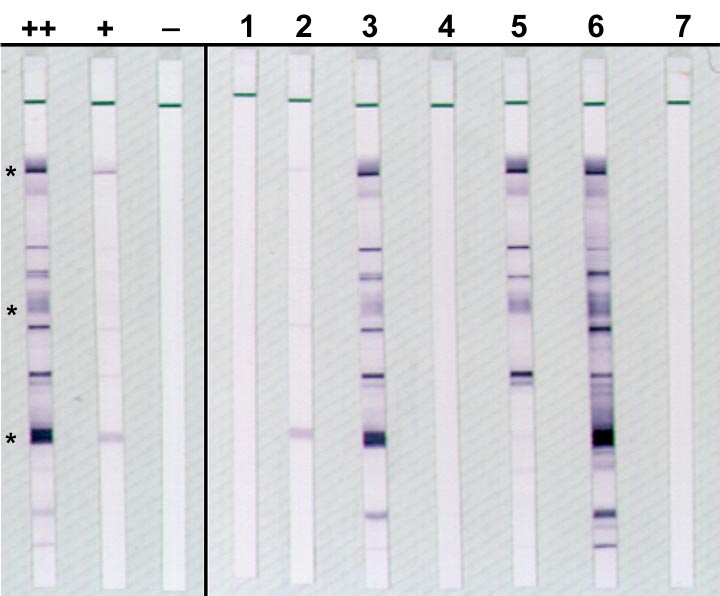 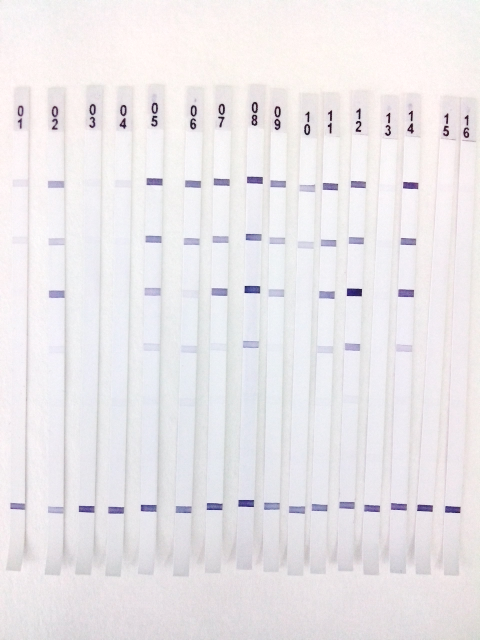 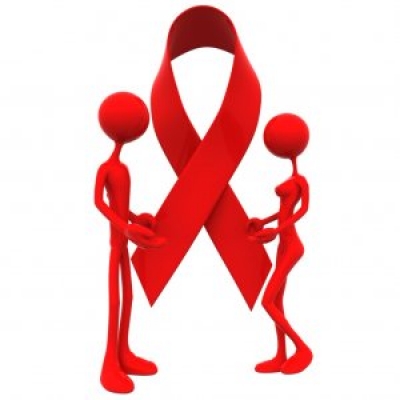 Отрицательный результат
Положительный результат
РЕЗУЛЬТАТЫ ИММУНОБЛОТТИНГА
Исследование                        на р-24 антиген
Антиген р-24 в сыворотке в норме отсутствует.
Может быть выявлен методом ИФА в период от 2 до 8 нед., что позволяет диагностировать ВИЧ-инфекцию на ранних стадиях.
Второй подъём содержания в крови белка р-24 приходится на период формирования СПИД.
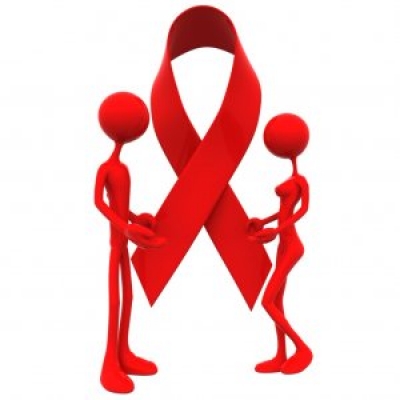 РАННИЕ МАРКЕРЫ ВИЧ
РНК/ДНК ВИЧ
Антиген Р-24 
Высокая стоимость выявления РНК ВИЧ не позволяет на сегодняшний день применять данное исследование для массового скрининга
Диагностика на ранней стадии ВИЧ-инфекции может быть достигнута при строгом соблюдении стандартного диагностического алгоритма
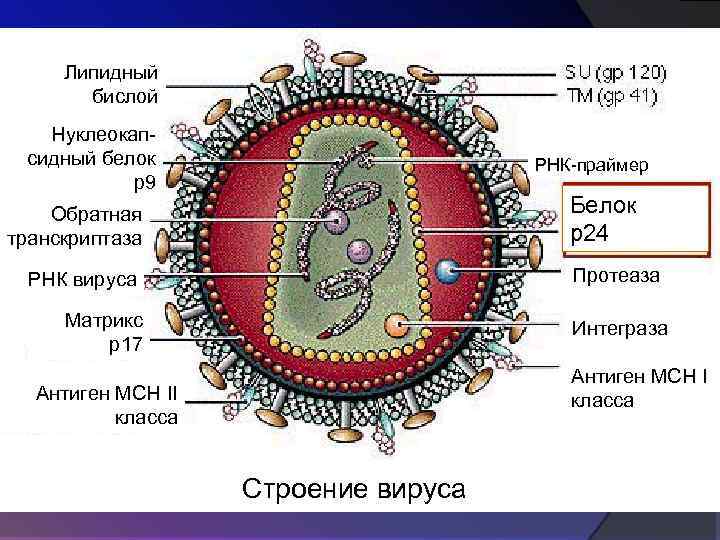 Диагностическая  значимость выявления антигена р-24
Прогностическая значимость выявления антигена р-24
Своевременное лечение
Удлинение бессимптомной фазы инфекции
Замедление прогрессирования заболевания 
Профилактика оппортунистических инфекций
Сохранение и продление жизни
Эпидемиологическая значимость выявления  антигена р-24
Своевременное выявление источника инфицирования 
Своевременное выявление контактов
 Профилактика последующего распространения инфекции
Регистрация изменений в эпидемической картине
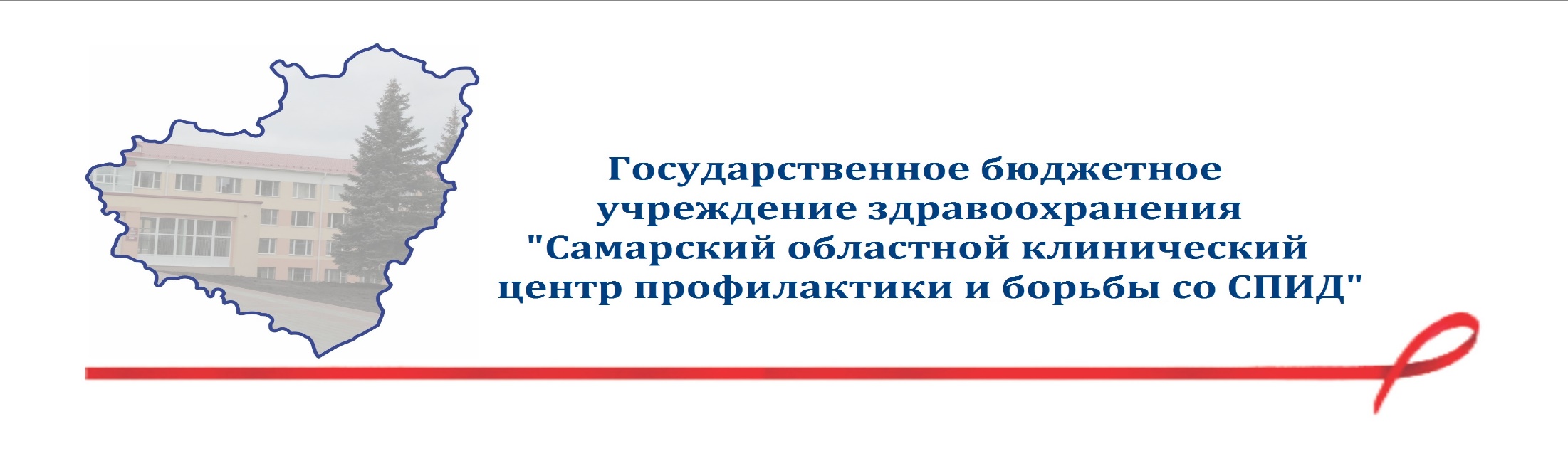 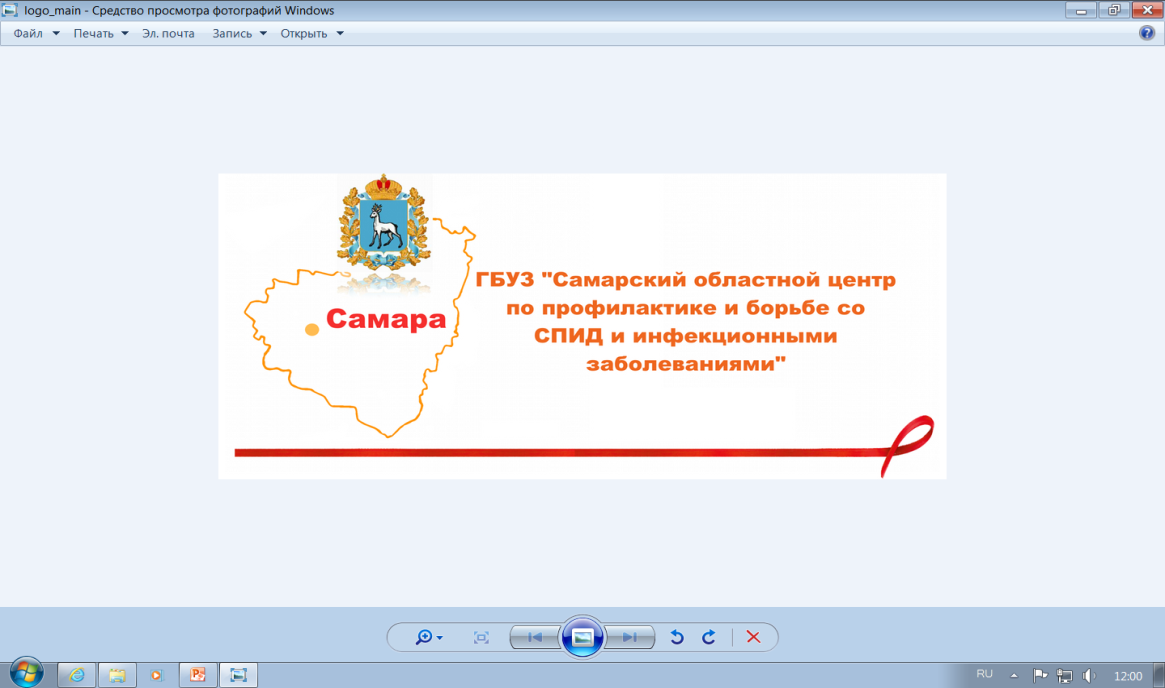 БЛАГОДАРЮ ЗА ВНИМАНИЕ «Анализ прогностической и эпидемиологической значимости в выявлении антигена р-24 при ранней диагностике  ВИЧ-инфекции»
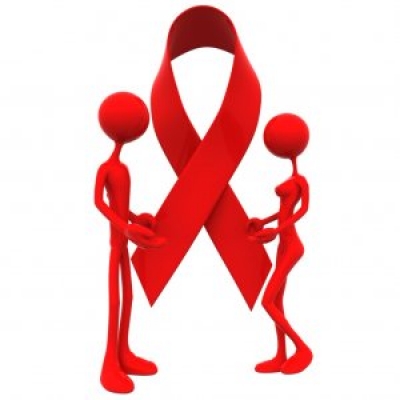 фельдшер-лаборант высшей категории ГБУЗ СОКЦ СПИД   
Голованова Ольга Георгиевна
Самара 2018